DELOVNI DAN PP
PRIHAJA VELIKA NOČ – 10. 4. 2020
V petek, 10. 4. 2020, pred veliko nočjo, so učenci doma izvedli delovni dan in pomagali pri pripravi velikonočnih jedi.
Priprava velikonočnih jajčk in dekoracije
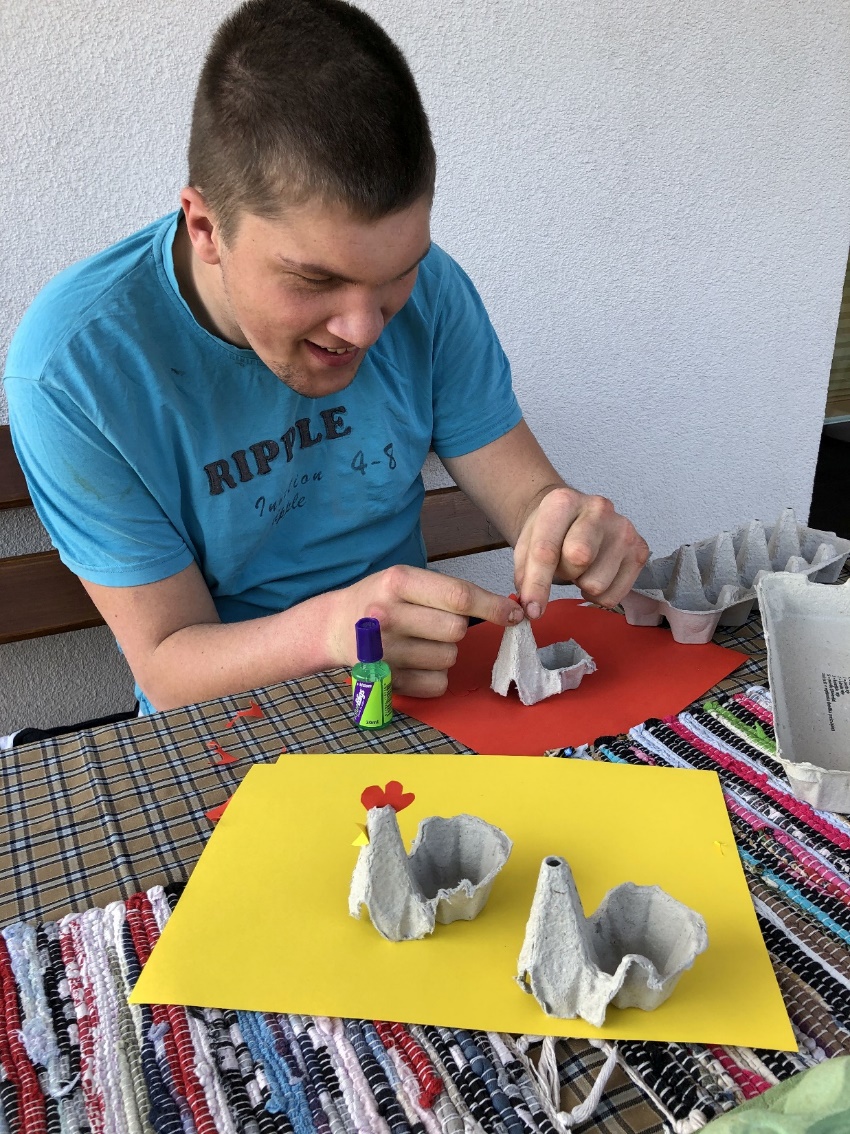 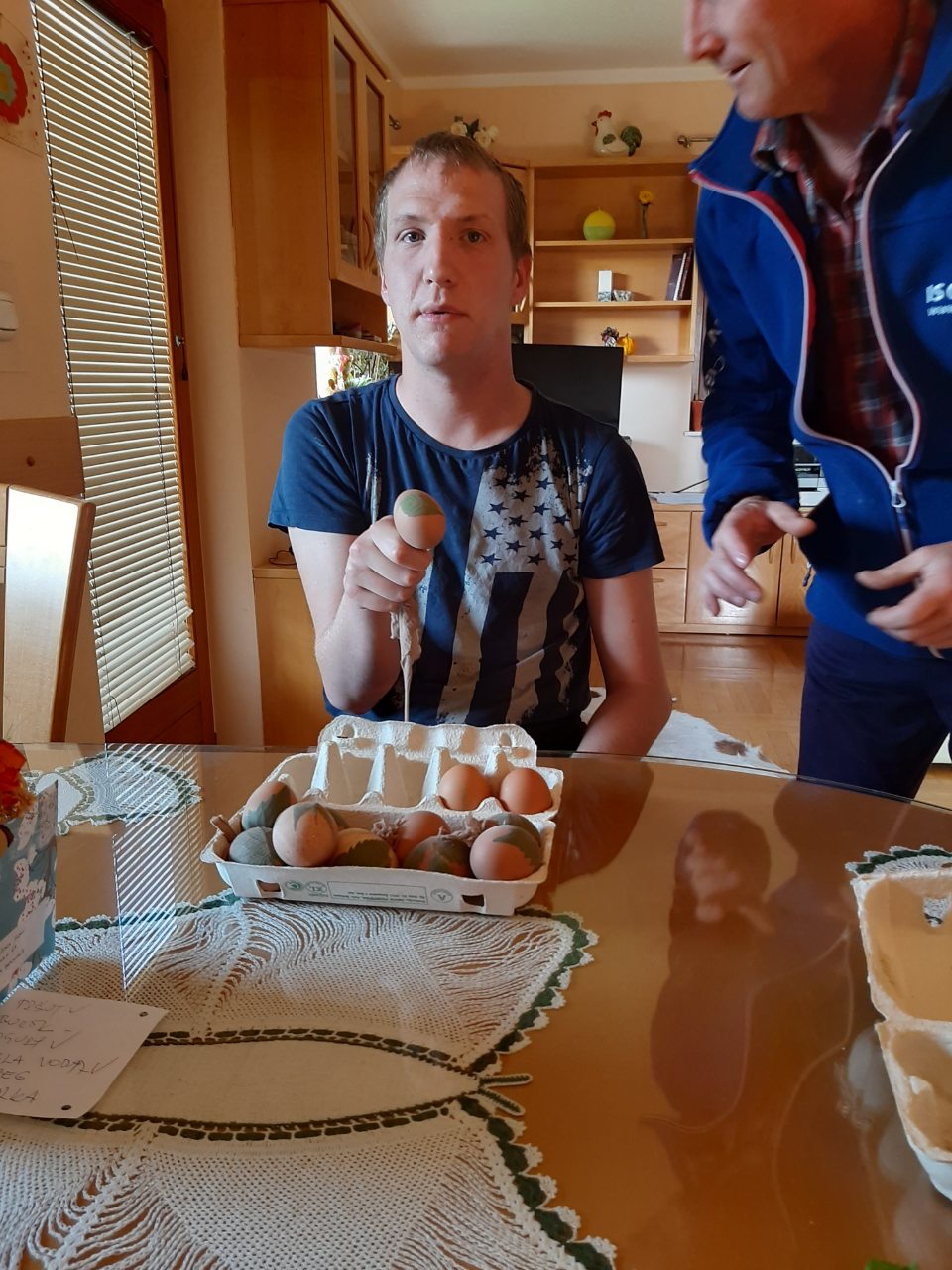 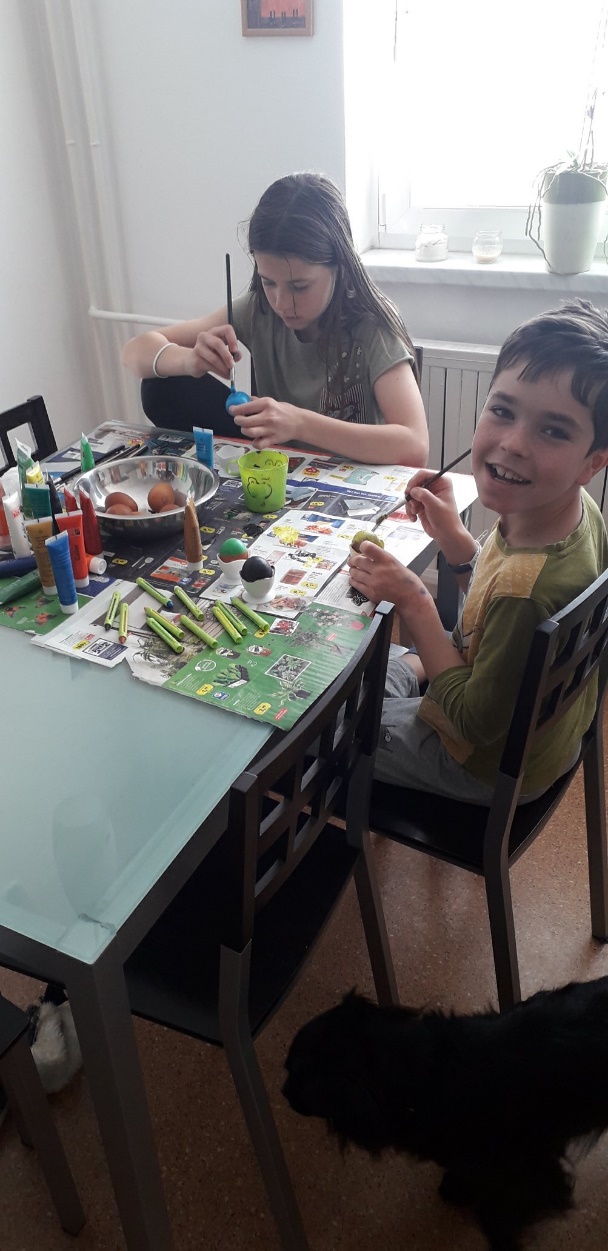 Potica bo …
Uživanje v cvetoči naravi
Nastale so dobrote, ki so hitro skopnele v lačne želodčke.
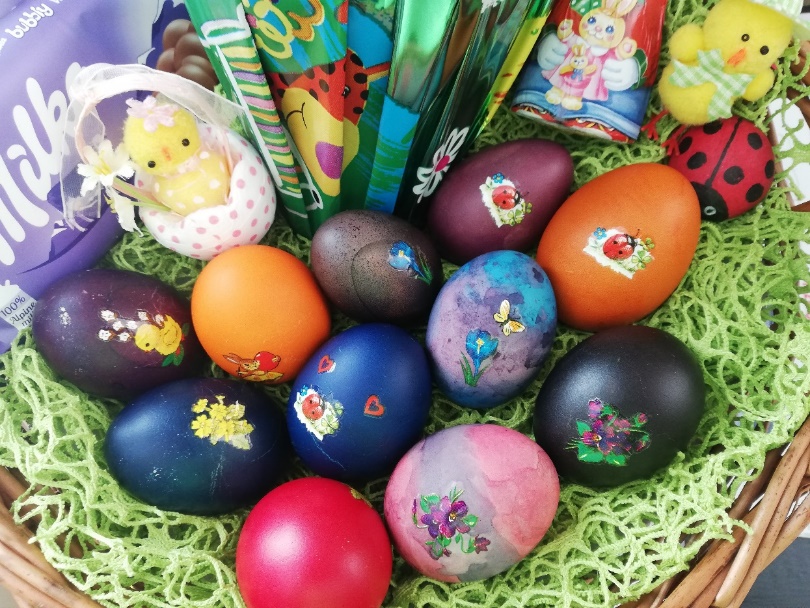 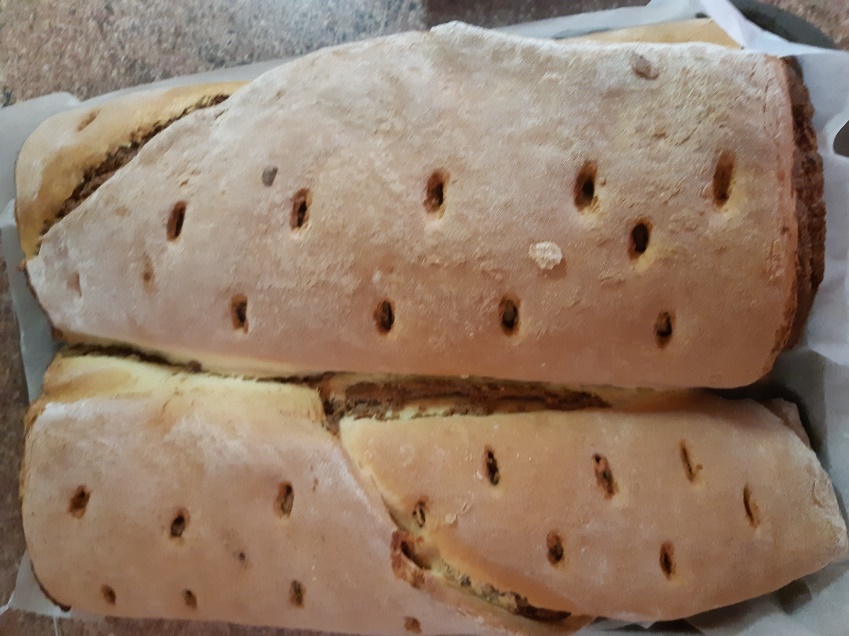 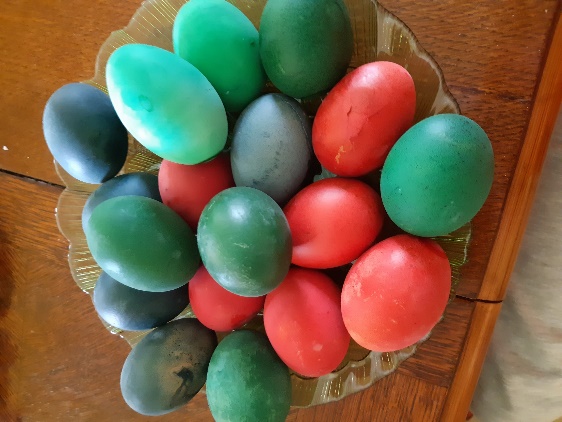